PHÒNG GD & ĐT QUẬN LONG BIÊN
TRƯỜNG MẦM NON HOA SỮA
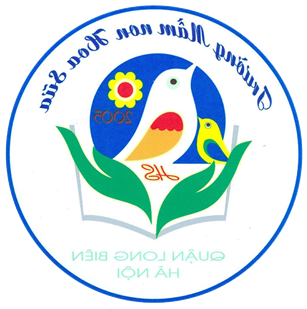 LĨNH VỰC PHÁT TRIỂN THẨM MỸ
Đề tài: In hoa từ các nguyên vật liệu
Giáo viên : Nguyễn Thị Tuyết
Lứa tuổi: 3-4 tuổi